Section # 15. Based in Impairment of Self-regulatory circuits. 
Oppositional Expressions.
1
2
LuBAIR™ Inventory
Based in Impairment of Self-Regulatory Circuits
Oppositional Expressions
Physically Responsive Expressions
Sexual Expressions
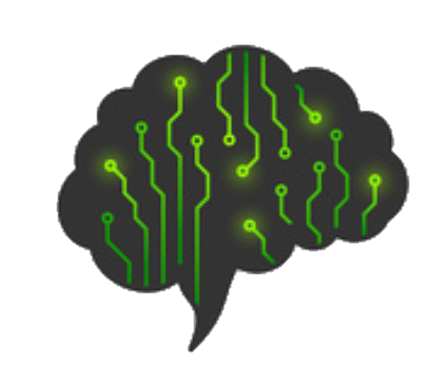 3
LuBAIR™ Inventory
Based in Impairment of Self-Regulatory Circuits
Oppositional Expressions
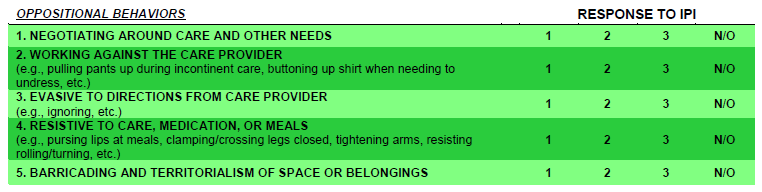 4
LuBAIR™ Inventory
Based in Impairment of Self-Regulatory Circuits
Oppositional Expressions
Basis in Developmental Psychology
Basis in parent–child interactions
Verbal and non-verbal expressions of “no” are expressions of:
Emergence of self-identity
Self-regulation
Independence
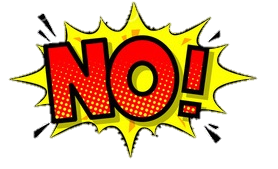 5
LuBAIR™ Inventory
Based in Impairment of Self-Regulatory Circuits
Oppositional Expressions
Role-reversal in PwD
Governed by developmental sophistication and severity of cognitive impairment
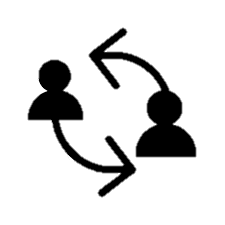 [Speaker Notes: This slide is unclear to me]
6
LuBAIR™ Inventory
Based in Impairment of Self-Regulatory Circuits
Oppositional Expressions
Compliance:
Follow instruction in designated time
Non-Compliance:
Refusal to initiate or complete instructions in ‘designated time’ 
Basis of Oppositional Expressions
7
LuBAIR™ Inventory
Based in Impairment of Self-Regulatory Circuits
Oppositional Expressions
Early Dementia
Negotiation
Person attempts to modify the nature/conditions of the command
Passive Non-Compliance
Person does not acknowledge directions given to them
8
LuBAIR™ Inventory
Based in Impairment of Self-Regulatory Circuits
Oppositional Expressions
Moderate Dementia
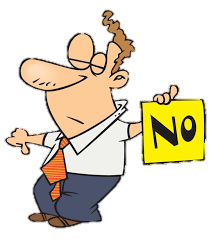 Simple Non-Compliance
Person appears to acknowledge commands but refuses to comply
No associated hostility/anger
9
LuBAIR™ Inventory
Based in Impairment of Self-Regulatory Circuits
Oppositional Expressions
Advanced Dementia
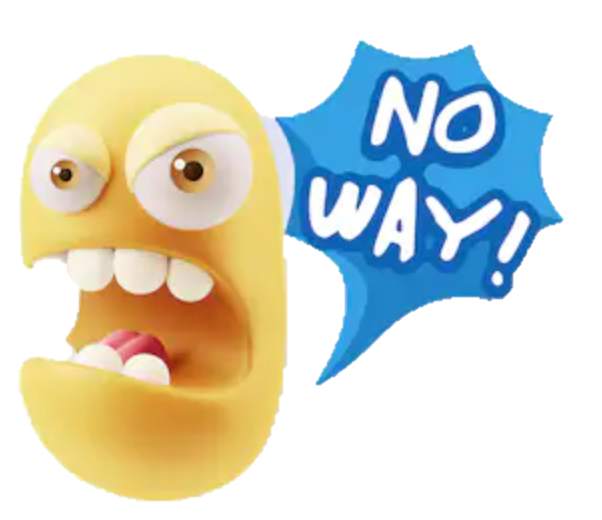 Direct Defiance
Variant of non-compliance, accompanied by hostility/anger
10
LuBAIR™ Inventory
Based in Impairment of Self-Regulatory Circuits
Oppositional Expressions
It’s time to take your medicine.
I don’t need to take all that!  Just give me the red ones.
Fine – I’ll take it if you let me leave!
You need to take all of it.
11
Full video found at https://www.youtube.com/watch?v=hahvUXwTXE4
[Speaker Notes: VIDEO
Click the video ONCE to play it (a second click will stop it)]
12
LuBAIR™ Inventory
Based in Impairment of Self-Regulatory Circuits
Oppositional Expressions
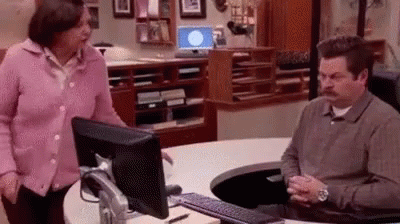 13
LuBAIR™ Inventory
Based in Impairment of Self-Regulatory Circuits
Oppositional Expressions
Full video found at https://www.youtube.com/watch?v=sl3Dc1kERto
[Speaker Notes: VIDEO
Click the video ONCE to play it (a second click will stop it)]
14
LuBAIR™ Inventory
Based in Impairment of Self-Regulatory Circuits
Oppositional Expressions
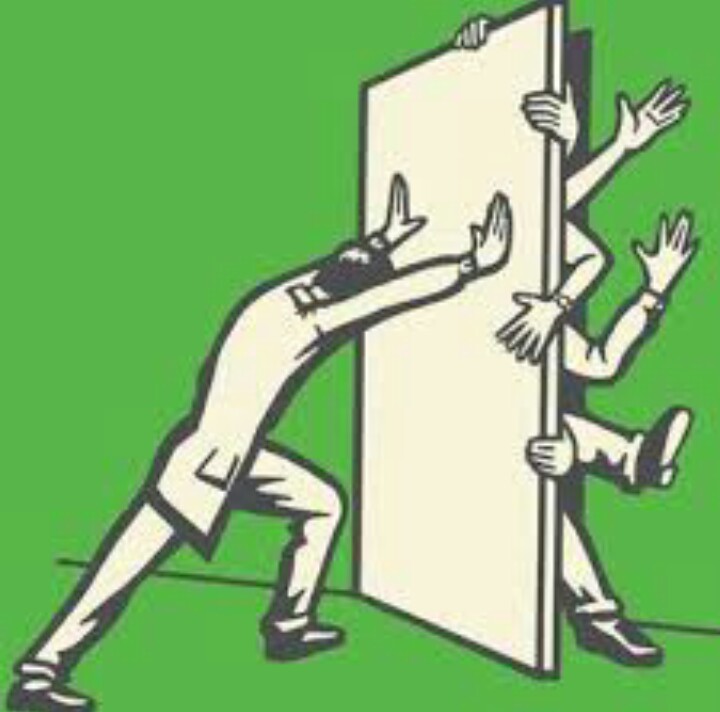 15
LuBAIR™ Inventory
Based in Impairment of Self-Regulatory Circuits
Oppositional Expressions
Purpose of Expressions

Attempts to preserve dignity, autonomy, and self-regulation
[Speaker Notes: Preserved sense of ‘autonomy’ and ‘self-regulation’

NOTE:
If this is how the caregiver is interpreting the expression, doesn’t the current phrasing make more sense?]
16
LuBAIR™ Inventory
Based in Impairment of Self-Regulatory Circuits
Oppositional Expressions
Meaning of Expressions

“Please help support my independence”
[Speaker Notes: Please help me support my ‘independence’]
17
LuBAIR™ Inventory
Based in Impairment of Self-Regulatory Circuits
Oppositional Expressions
Approach to Care
Validate the PwD’s autonomy/independence – assure them that they have retained their dignity/identity
Offer 2 choices in such a way that it makes the PwD feel like they are the decision-maker
It is ok to be gentle but firm
[Speaker Notes: NOTE:  This slide was blank – I populated it with the information that was in the duo-tang folder]